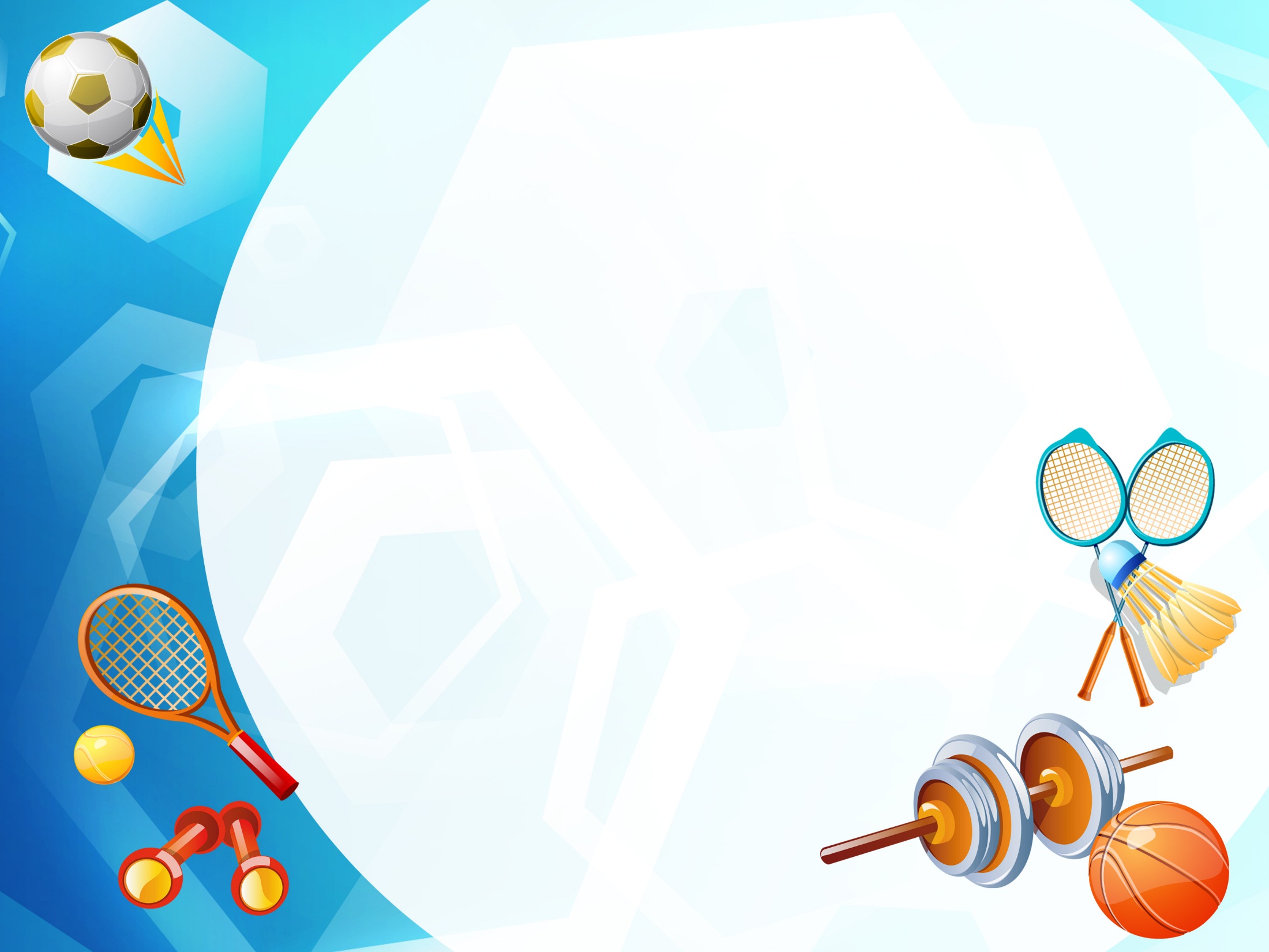 Внеклассное мероприятие
по физической культуре
для 4 класса
«Весёлые старты»


Подготовила: Мециева З.Э.
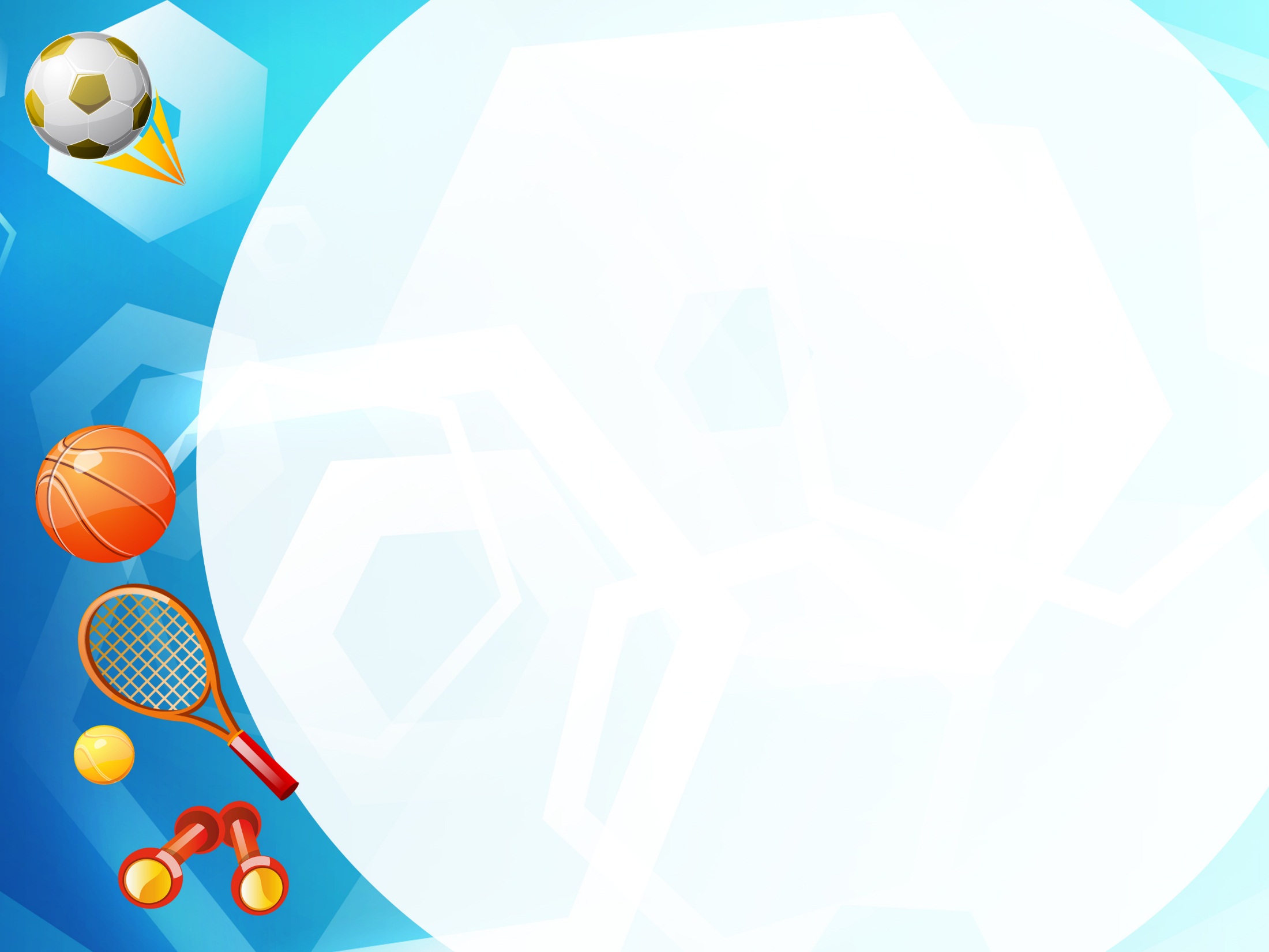 Цель: - пропаганда здорового образа жизни.Задачи:- развитие личности на основе овладения физической культурой;- воспитание чувства коллективизма, товарищества, взаимовыручки, творческого мышления.
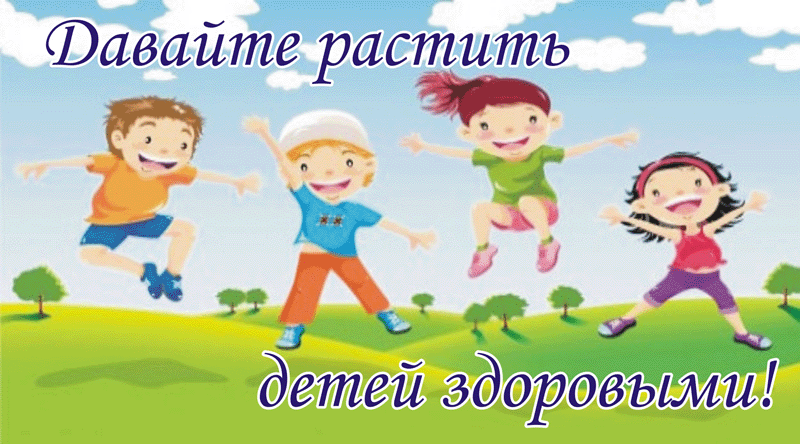 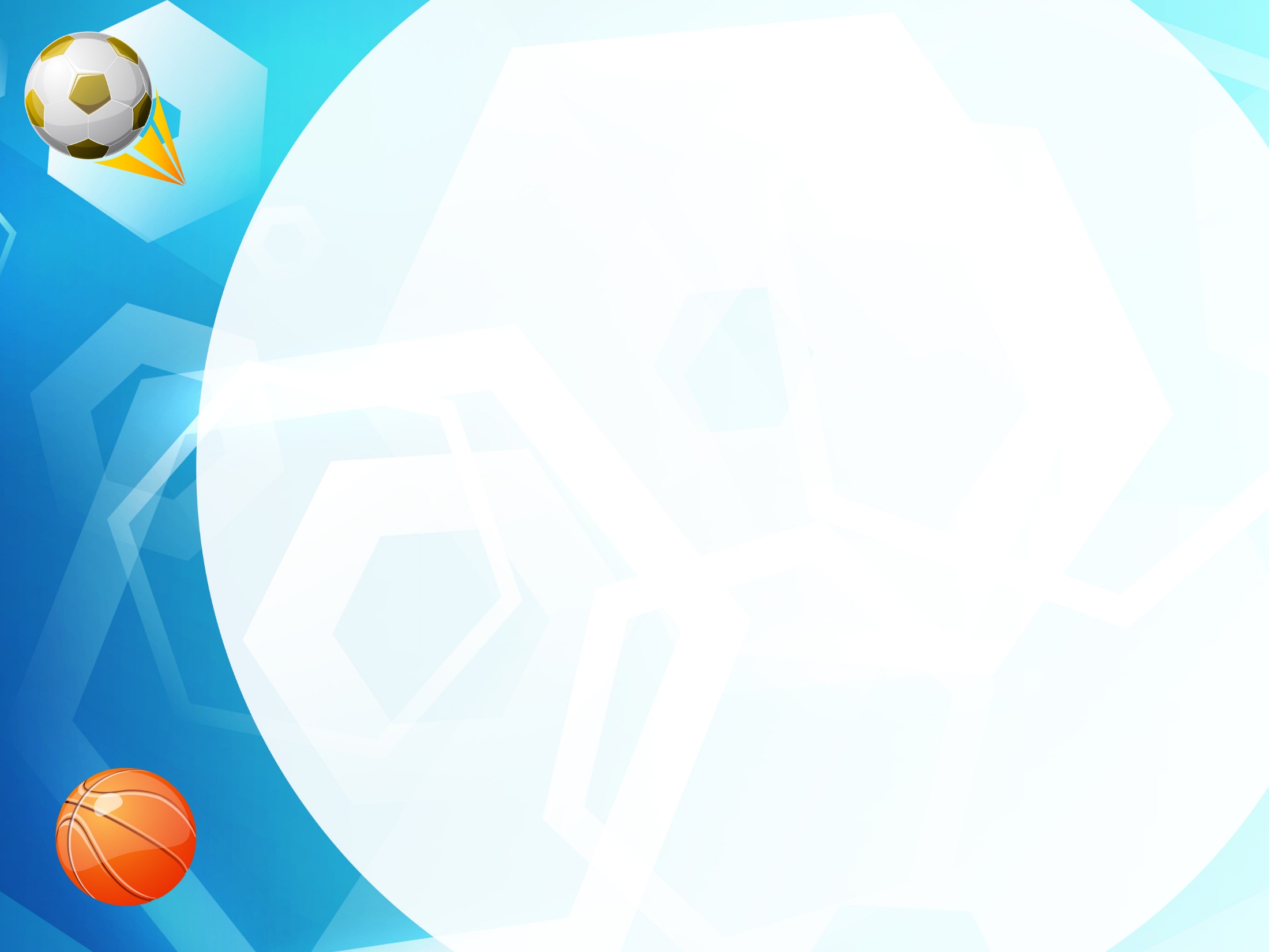 Место проведения: спортивный зал школы.Время проведения: 7. 12. 2017  в 12.10                                                                                                  Длительность: 30 минут.                                                                                                                                         Инвентарь и оборудование: мячи, обручи, скакалки, свисток, теннисные ракетки, аптечка                                      Участники: дети 10 человек, учителя, родители.
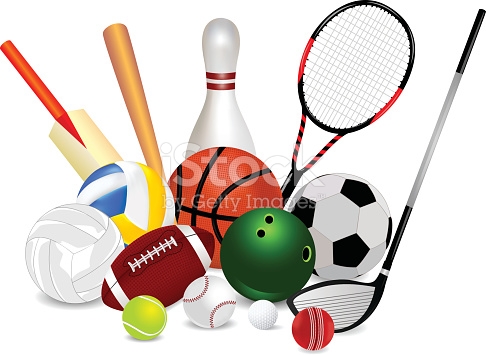 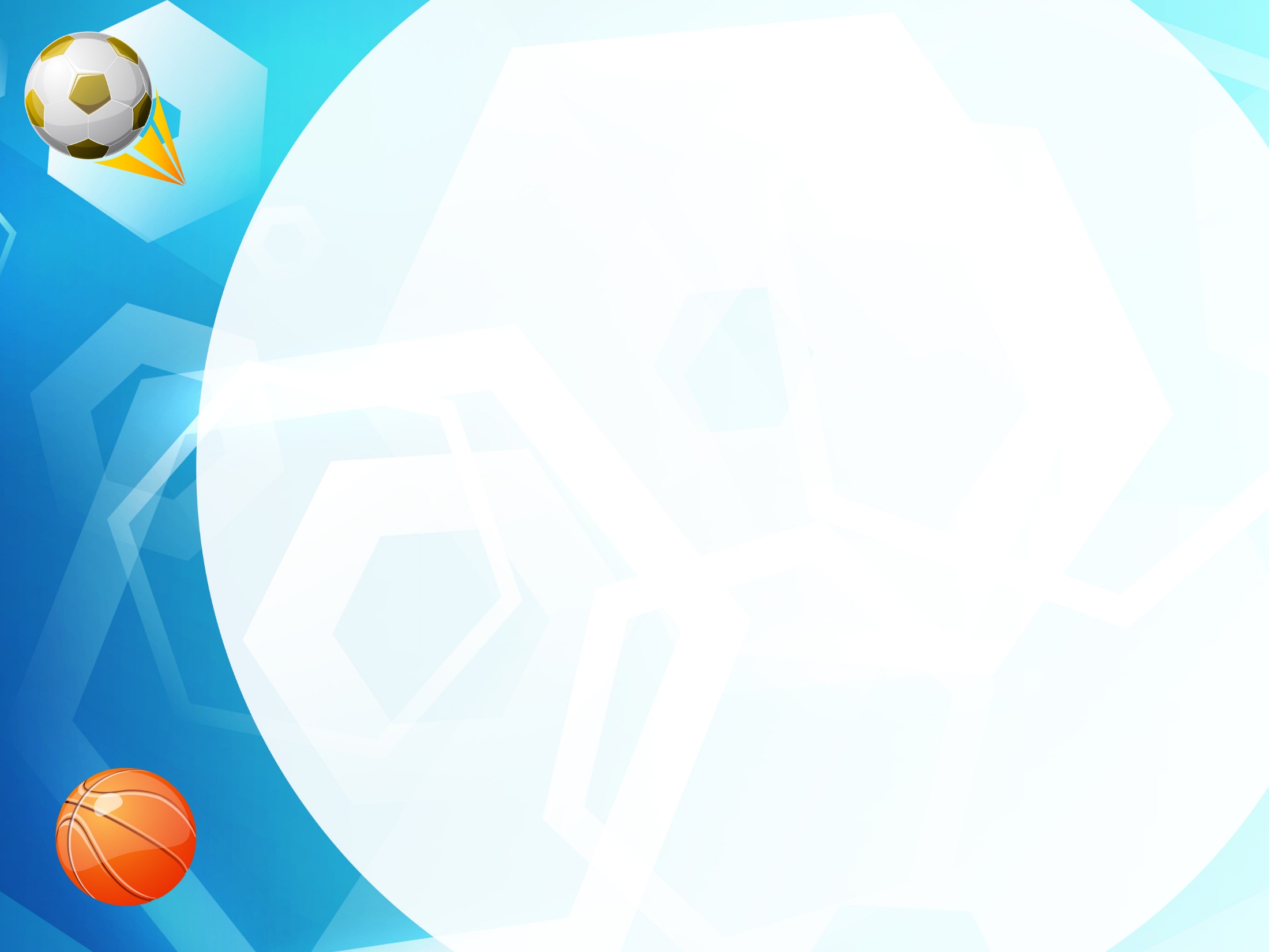 Вступление.
Ведущий: Добрый день, дорогие ребята , уважаемые родители и учителя!Сегодня здесь, в этом  зале, мы проведем мини- турнир, который пройдет под девизом «Вперед к победе!» А судить сегодня будет компетентное жюри: …….
Команды организованно под музыку входят в зал.Встречаем,  команда «Спортсмены»
Девиз:       Спортсмены рвутся вперед,                   Рекорд нас новый ждет!
                      Команда «Медведи»
Девиз:        Напролом, словно медведи,                    Смело движемся к победе!
Мы от души приветствуем всех, кто сегодня вышел на старт. 
Успехов нашим командам и хорошего настроения!       Прошу команды занять исходные позиции. Мы начинаем!
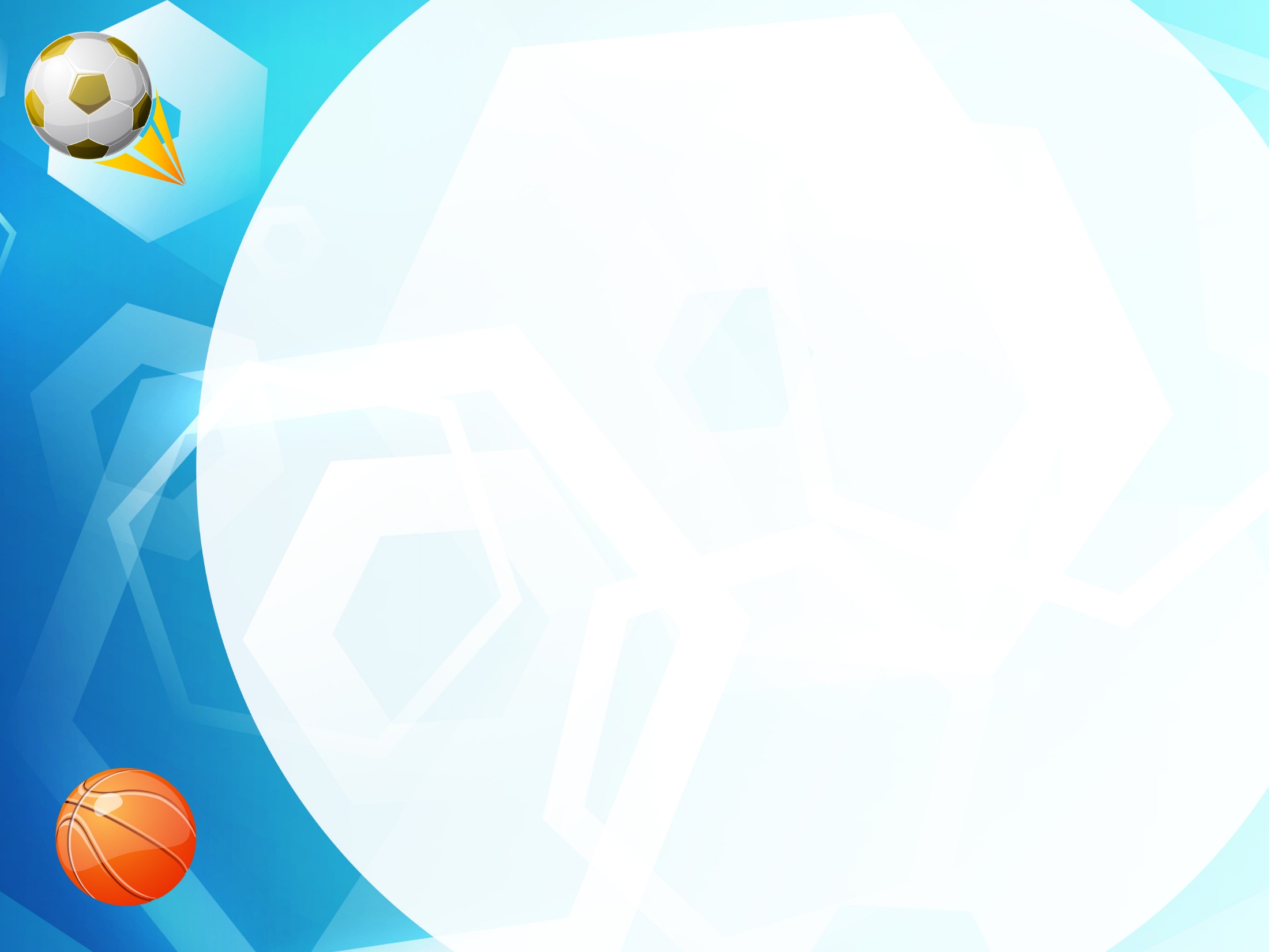 1 – ая  эстафета: «Команда быстроногих». 
 Описание эстафеты:  Команды стоят на линии старта, в колонну друг за другом. От команд на расстоянии 15м лежат мячи. По свистку направляющий бежит, оббегает мяч и возвращается в команду, передавая эстафету. 
Выигрывает команда, первой закончившая  задание.
Техника безопасности: 
1.Не приступать к выполнению упражнений без команды учителя.
2.Не забывайте о подстраховке друг друга во время выполнения упражнений.
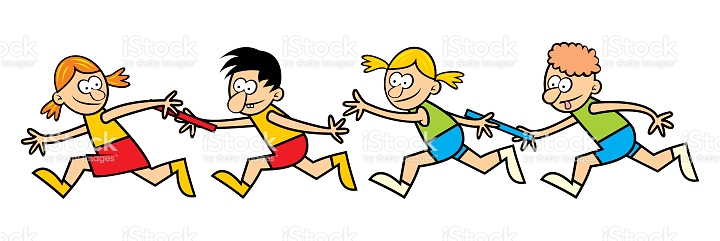 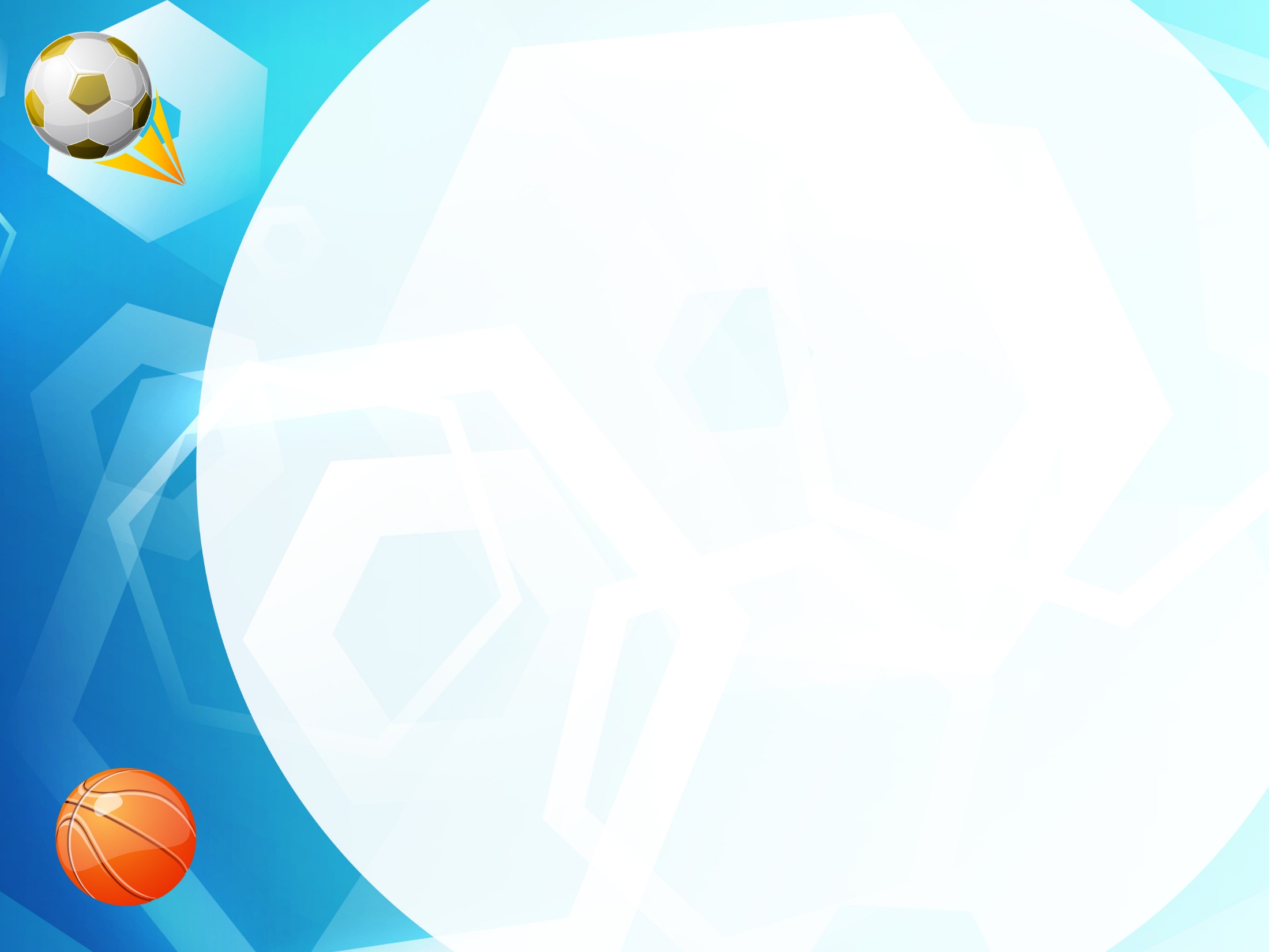 2– ая эстафета: «Кенгуру».
 Описание эстафеты: Команды стоят на линии старта, у направляющих мяч зажат между коленями. От линии старта на расстоянии 15м лежит обруч. По свистку направляющий прыгает с мячом до обруча, допрыгав кладёт мяч в обруч, а сам бегом возвращается в команду, передавая эстафету другому игроку. Тот делает тоже самое, потом  следующий и т. д.   Выигрывает команда первой закончившая задание. 
 Техника безопасности: 
 1.Не приступать к выполнению упражнений без команды учителя.
2.Не забывайте о подстраховке друг друга во время выполнения упражнений.
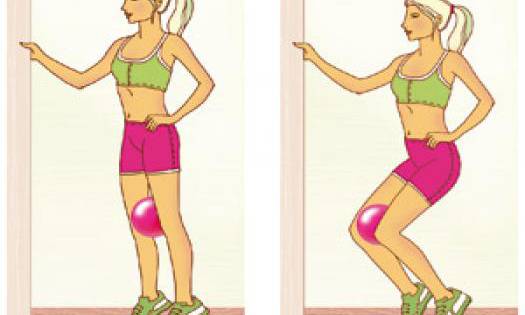 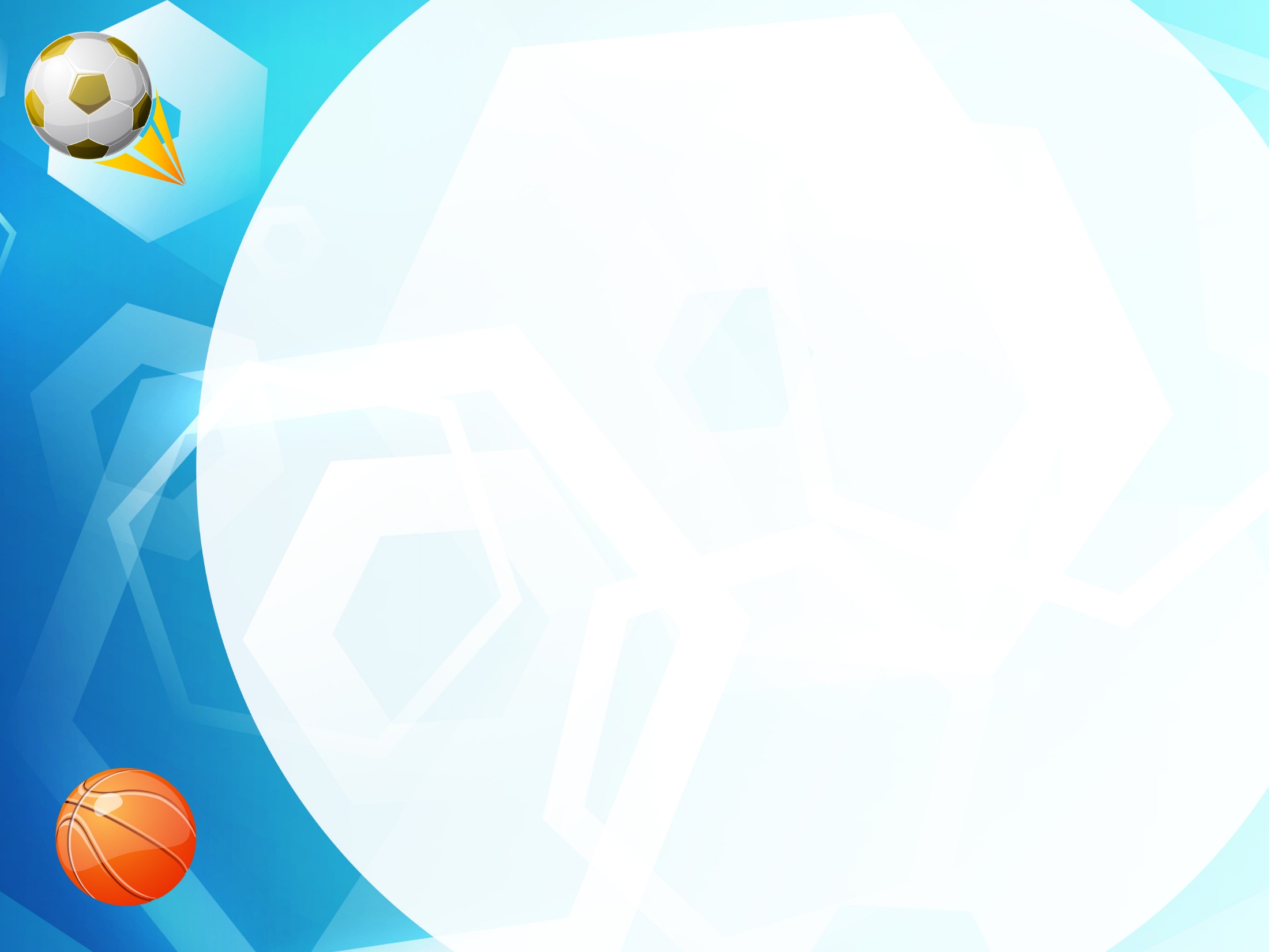 3– ая  эстафета: «Теннис».
 Описание: Команды стоят в колонны, от линии старта кладутся мячи на расстоянии 15 м. По свистку ученик, набивая теннисный мячик ракеткой, передвигается к мячу. Добежав до мяча, берет ракетку и мяч в руки и бежит обратно, передавая эстафету. Побеждает команда первой закончившая эстафету.  
 Техника безопасности: 
1.Не приступать к выполнению упражнений без команды учителя.
2.Не забывайте о подстраховке друг друга во время выполнения упражнений.
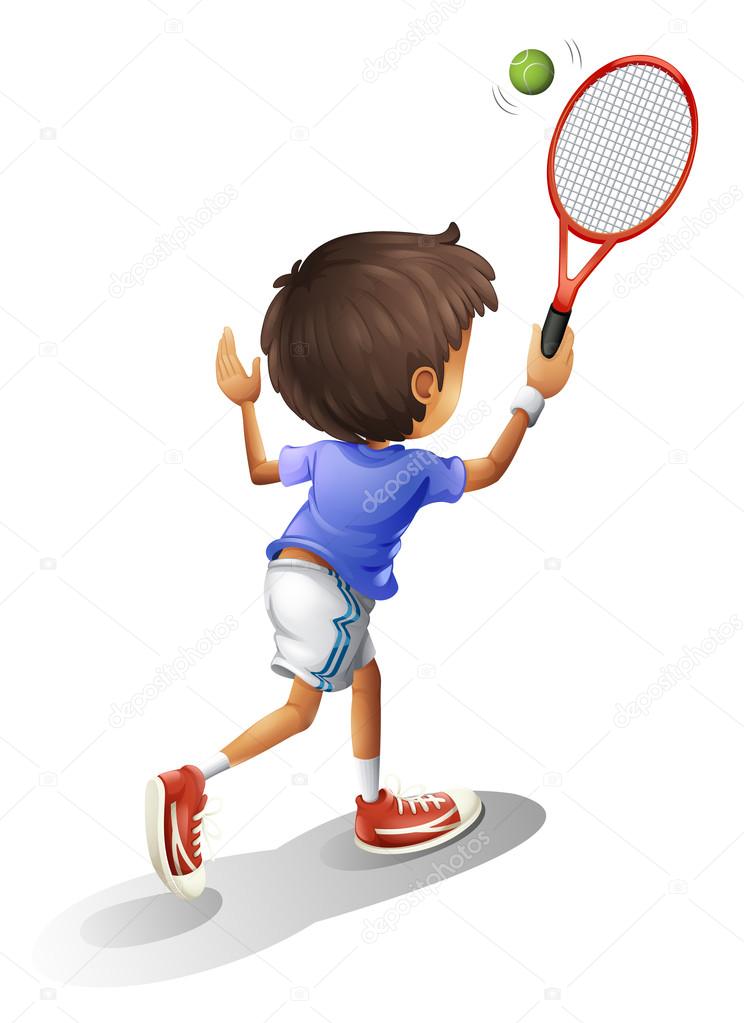 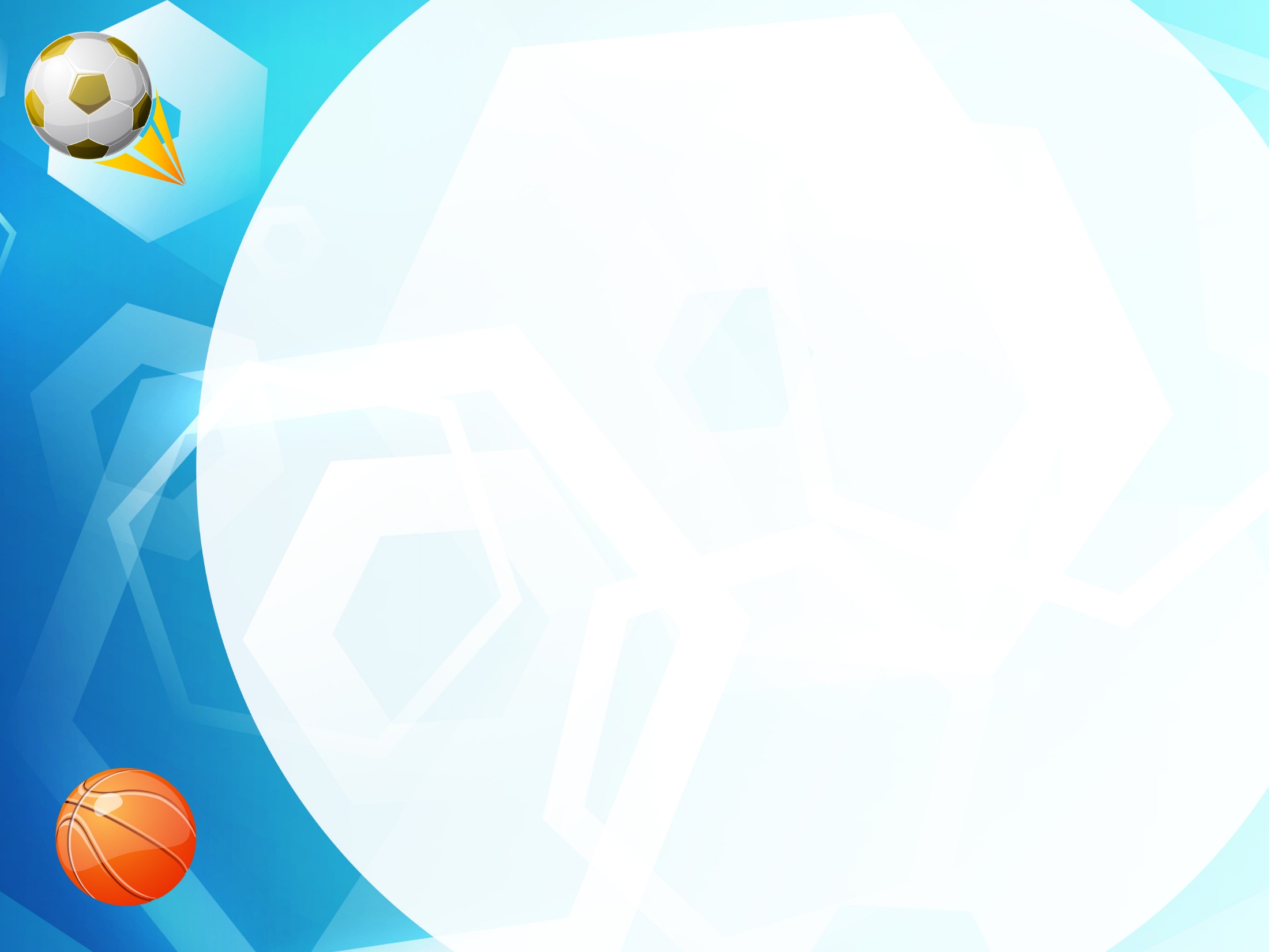 4 -ая эстафета: «С мячом »
 Описание: Команды построены в одну колонну. По команде, ученик ведет мяч до обруча, кладет мяч в обруч, делает кувырок вперед, берет мяч, добегает с ведением  до кольца и бросает в кольцо. После этого, с ведением мяча возвращается обратно и передает эстафету. Выигрывает та команда, которая больше всех попала в кольцо и быстрее выполнила эстафету.
Техника безопасности: 
1.Не приступать к выполнению упражнений без команды учителя.
2.Не забывайте о подстраховке друг друга во время выполнения упражнений.
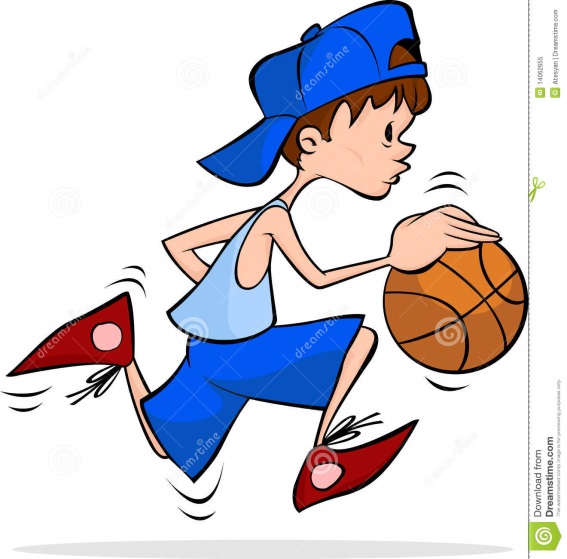 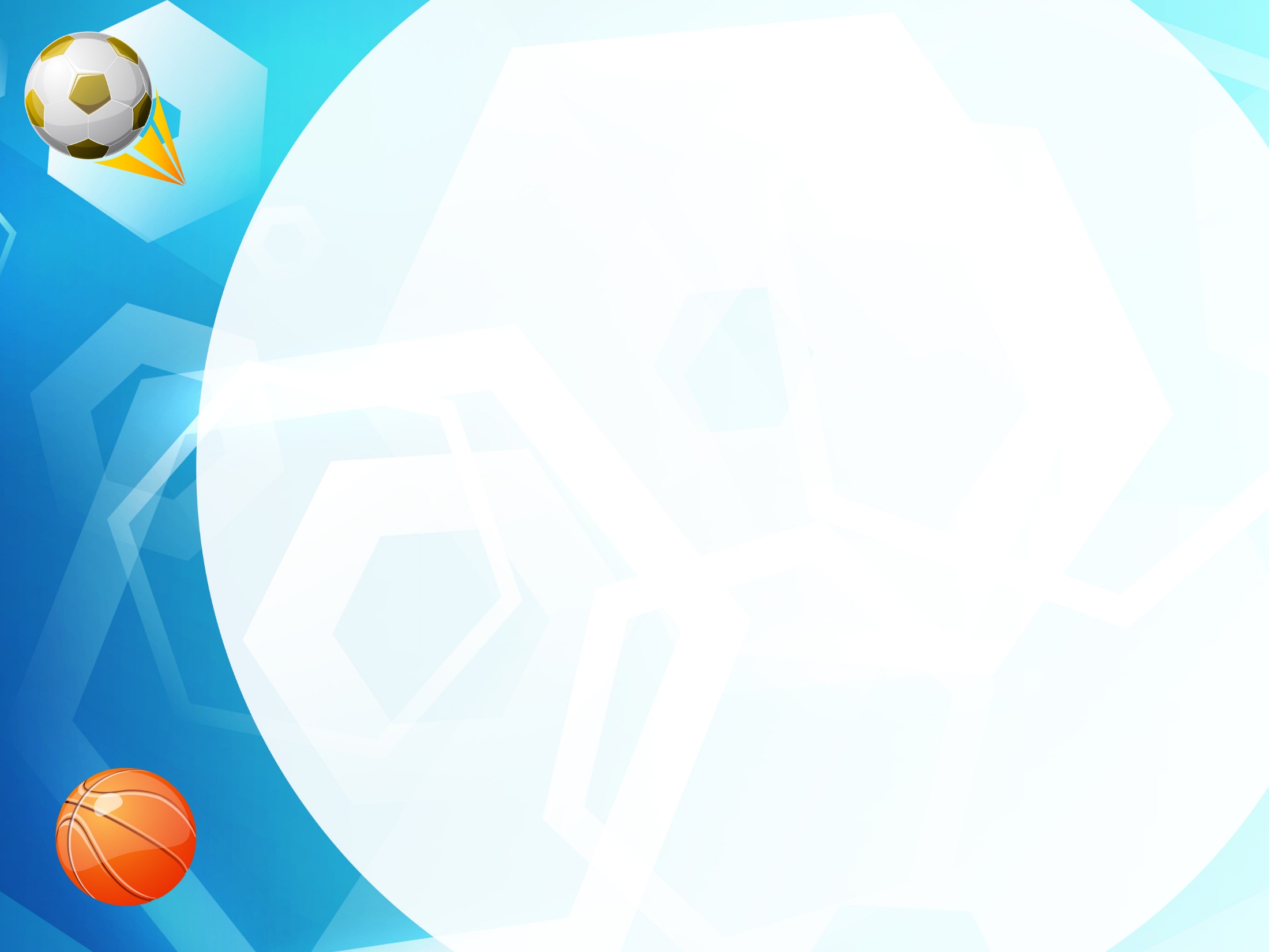 5-ая эстафета «Передача над головой»
 Описание:  Первый игрок передает мяч над головой игроков назад. Последний игрок каждой команды ловит мяч и бежит с ним вдоль колонны вперед, встает в начале колонны и опять посылает мяч над головами и тд. Побеждает команда, которая быстрее закончит эстафету.
Техника безопасности:
 1.Не приступать к выполнению упражнений без команды учителя.
2.Не забывайте о подстраховке друг друга во время выполнения упражнений.
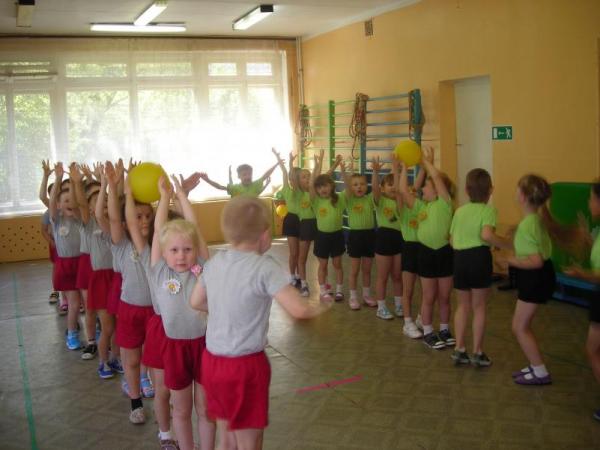 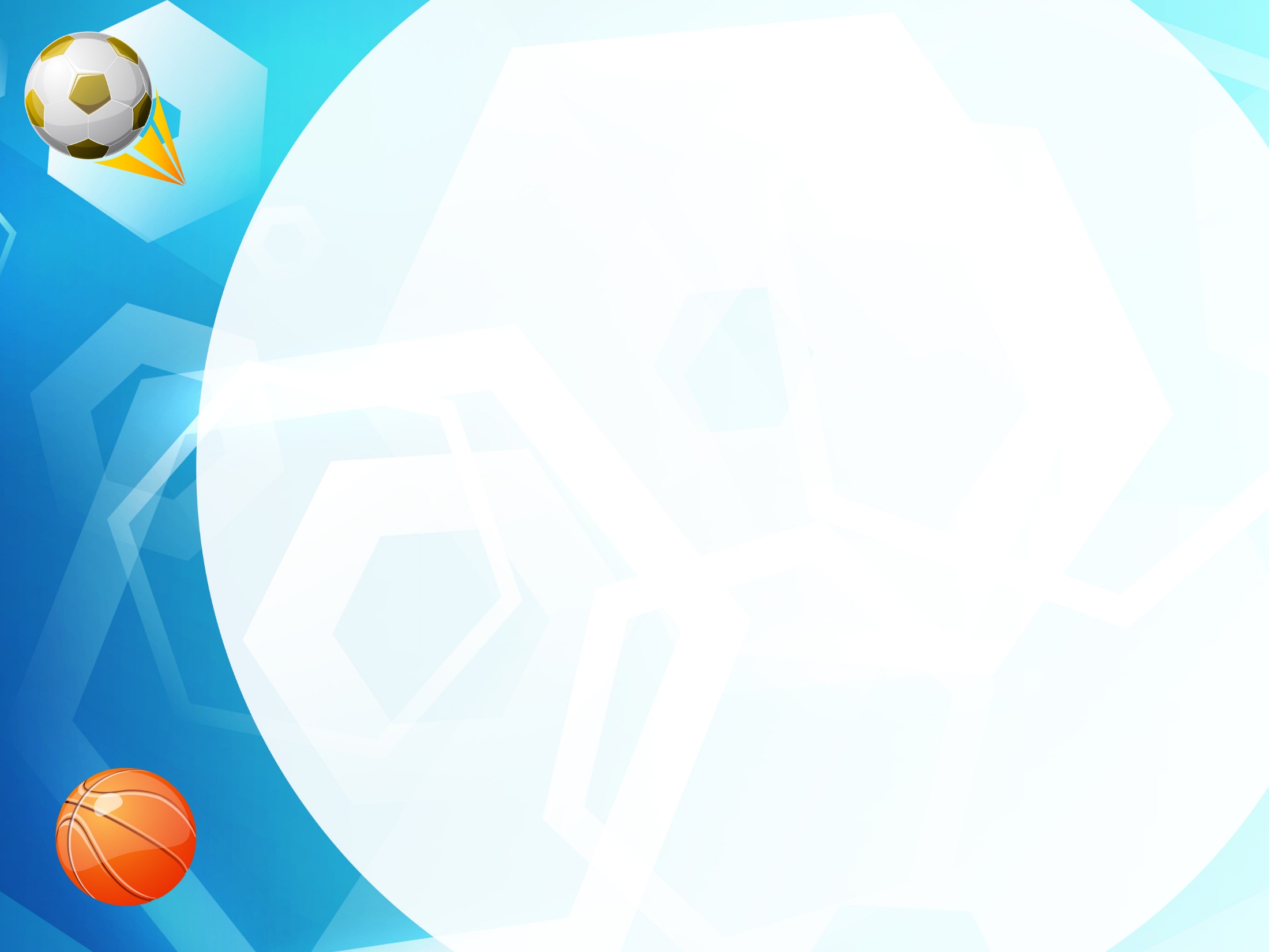 6-ая эстафета «Скакалочка»
 Описание: После сигнала, учащийся перемещается прыгая на скакалке до обруча, кладет скакалку в обруч, бежит обратно, передает эстафету. Второй учащийся бежит до обруча, берет скакалку и прыгает до команды, передавая эстафету. Побеждает команда, которая быстрее закончит эстафету.
Техника безопасности: 
1.Не приступать к выполнению упражнений без команды учителя.
2.Не забывайте о подстраховке друг друга во время выполнения упражнений.
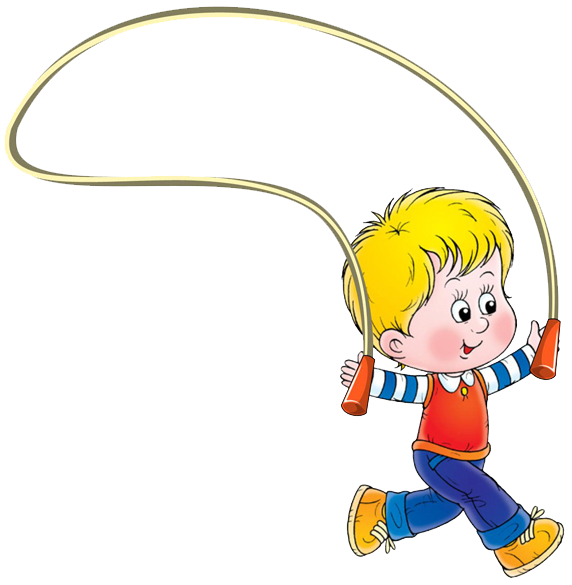 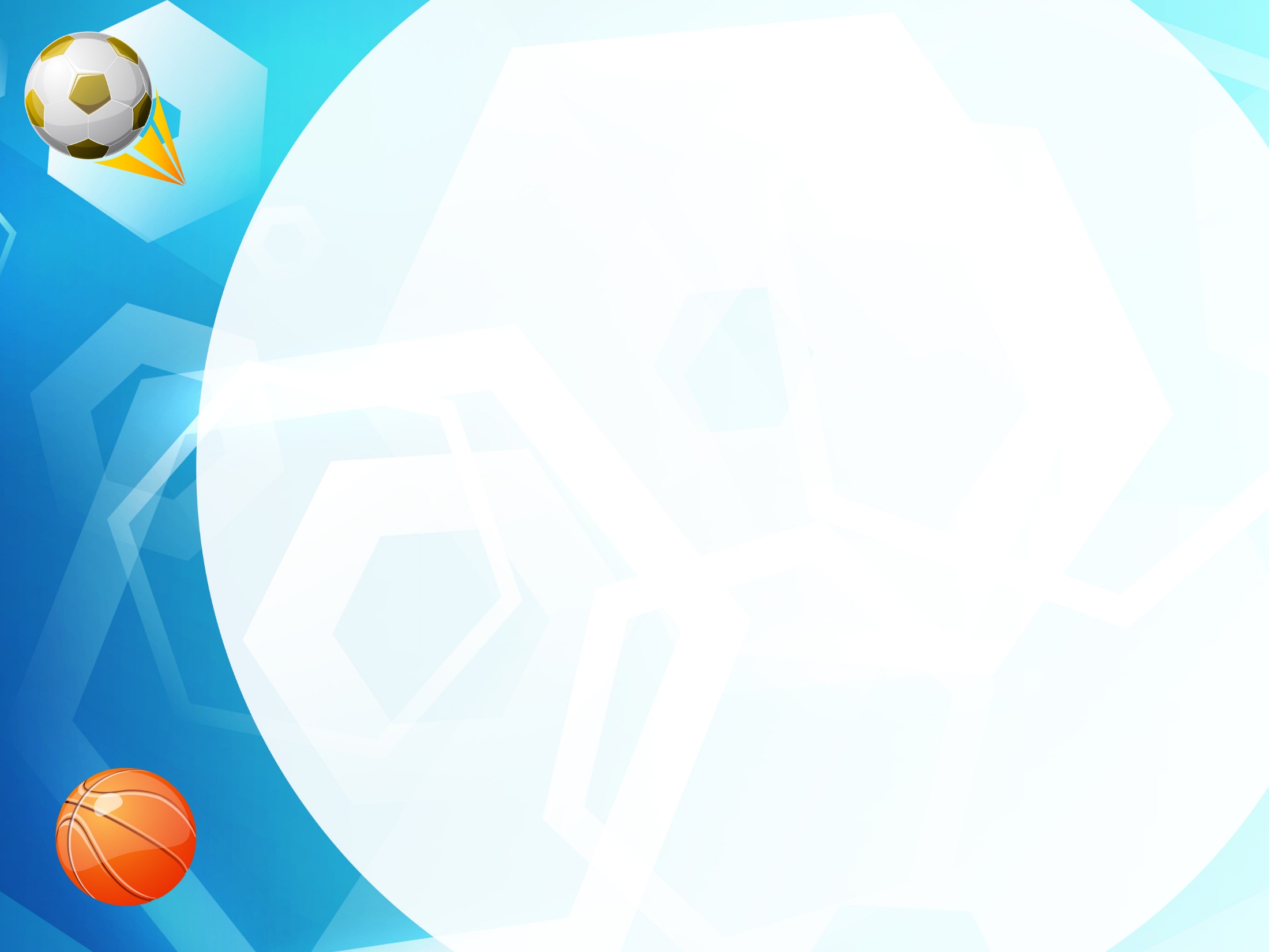 Инструкция для болельщиков и  родителей. 
 Во избежание несчастных случаев не выходите на спортивную площадку во время проведения эстафет.
Соблюдайте дисциплину и порядок во время проведения мероприятия.
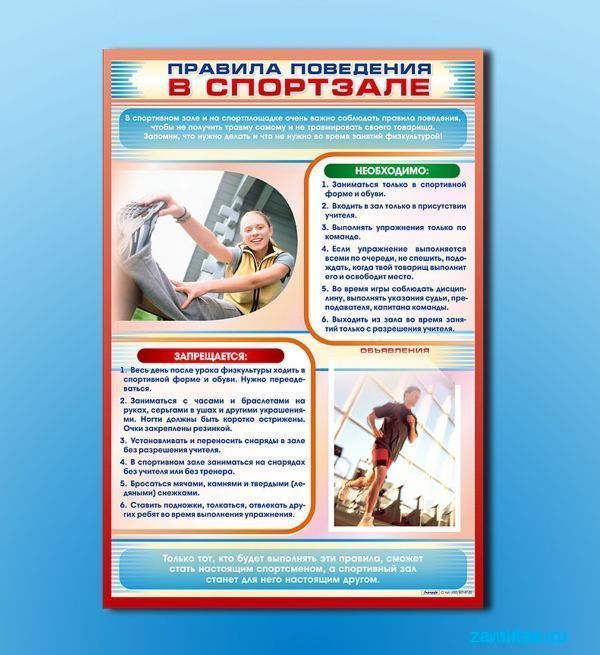 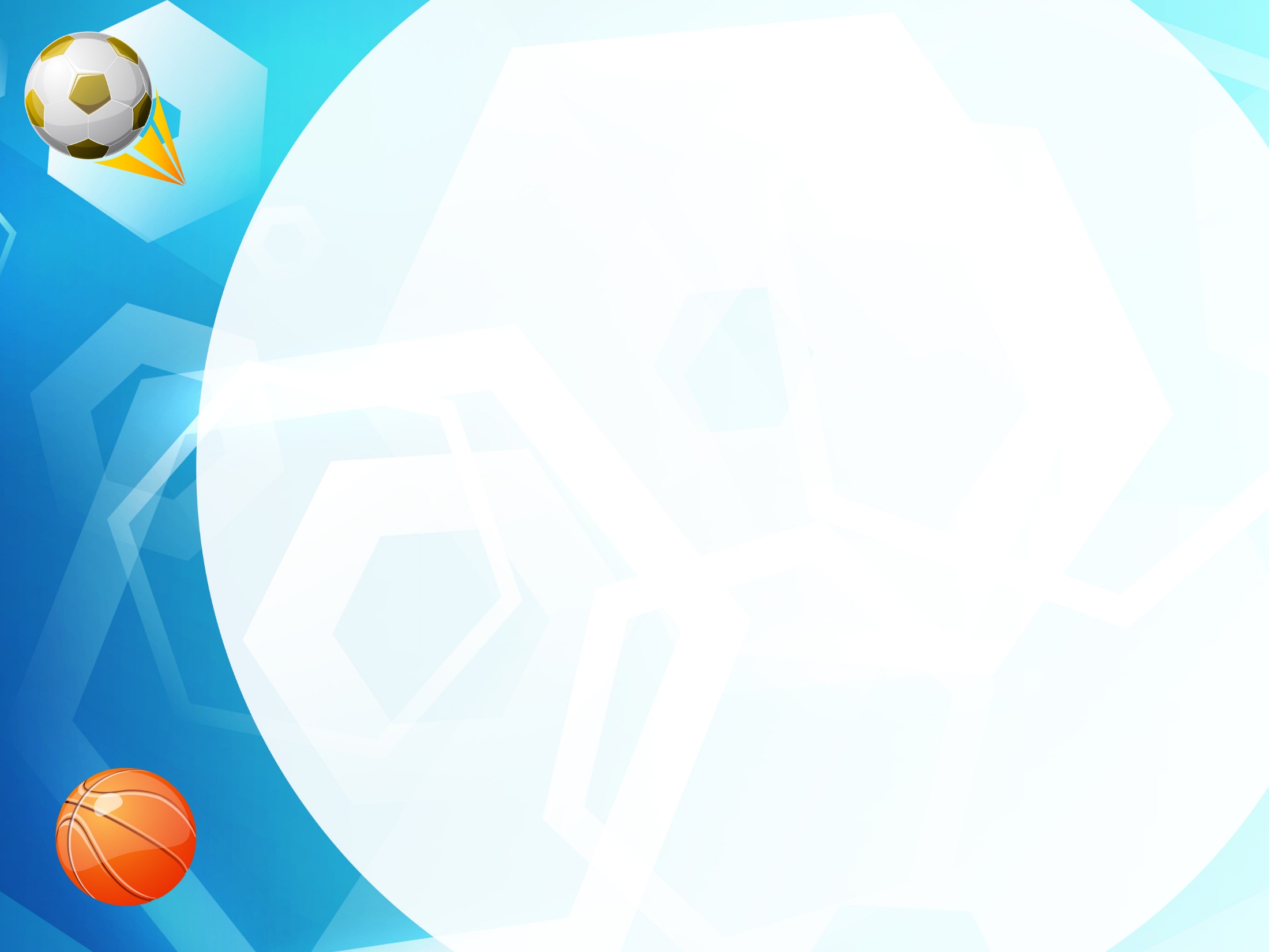 Подведение итогов.
Ведущий: Вот и подошел к концу наш турнир.  Все участники команд показали свою ловкость, силу, быстроту, смекалку. А главное – получили заряд бодрости и массу положительных эмоций! Занимайтесь спортом, укрепляйте своё здоровье, развивайте силу и выносливость! 
Жюри сообщает окончательные итоги всех конкурсов и называет победителей.
 
- И пусть уже известен победитель,
         Азарт борьбы в спортсменах не погас!
У проигравших, что не говорите,
         Шанс победить есть в следующий раз!
Вручение призов.
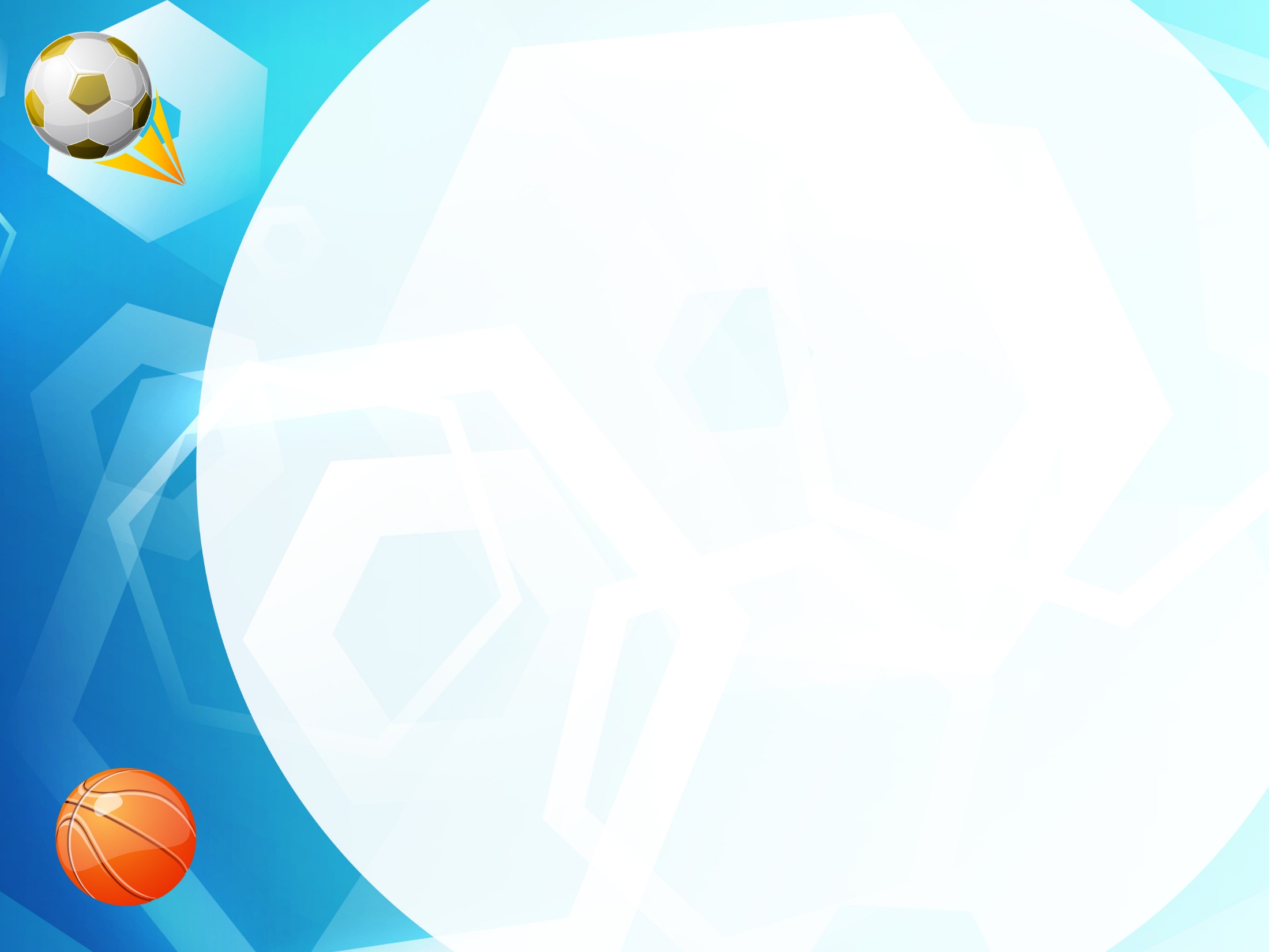 Организованный выход команд
под музыку.


До новых встреч!
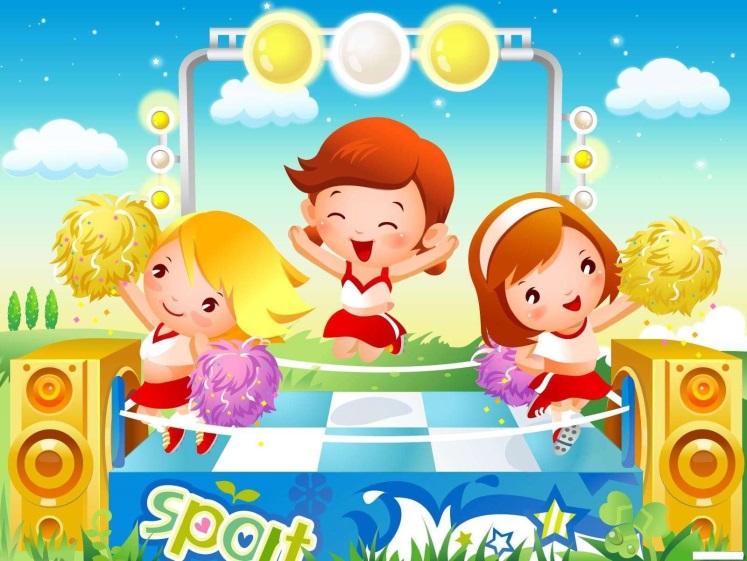